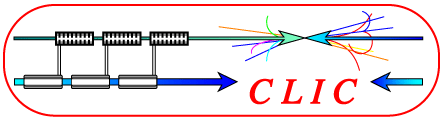 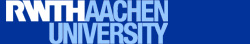 Experimental breakdown studies – breakdown diagnostics

Linking simulation and experiment




Jan W. Kovermann, CERN, RWTH Aachen

SLAC workshop 8 -10 July 2009
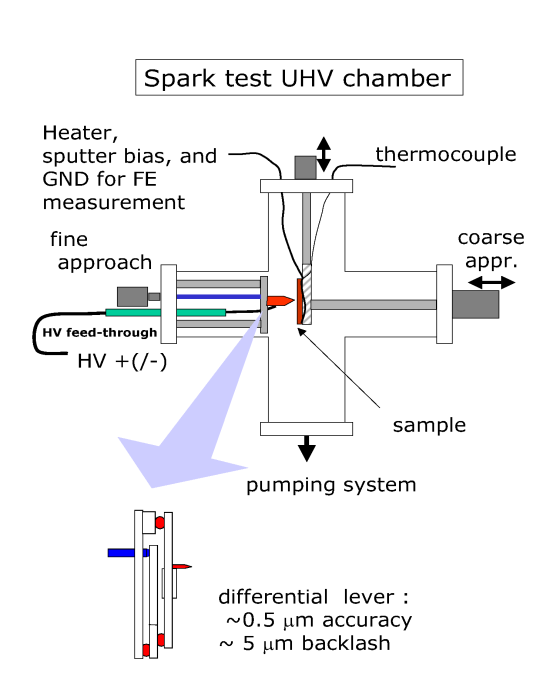 The connection between simulation and experiment
Emitted currents
Dark current spectrum
OTR 
X-rays
Trigger mechanism
Missing energy
Breakdown rate
Ion currents
Fowler-Nordheim   distribution
Plasma characteristics
-Time structure
-Physical dimension (imaging)
-Ion species (opt. spectroscopy)
-Ion currents
-Vacuum behavior
Surfaces
-Crater morphology
-Material diagnostics
-Fatigue process
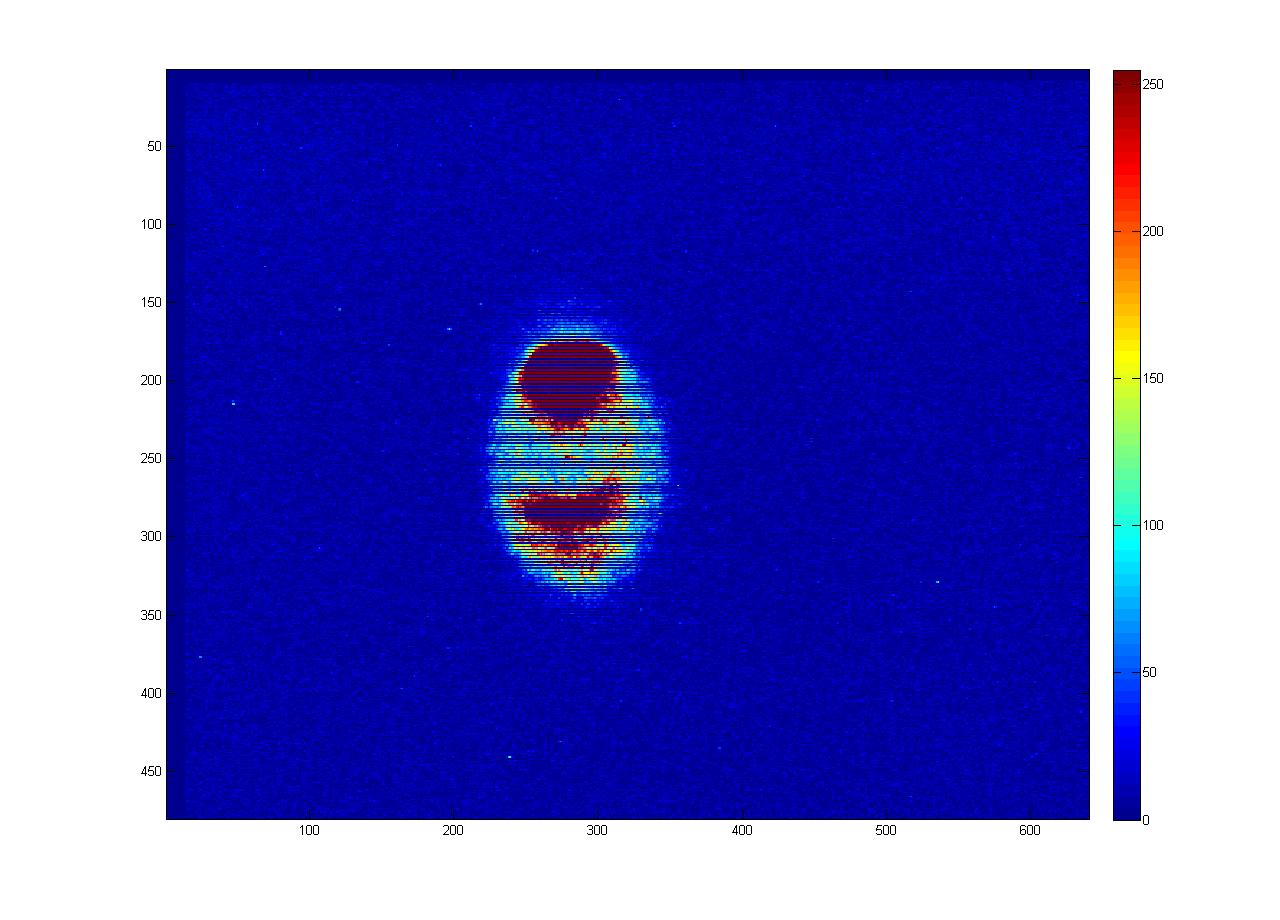 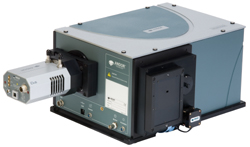 Breakdown diagnostics					                                              Jan W. Kovermann
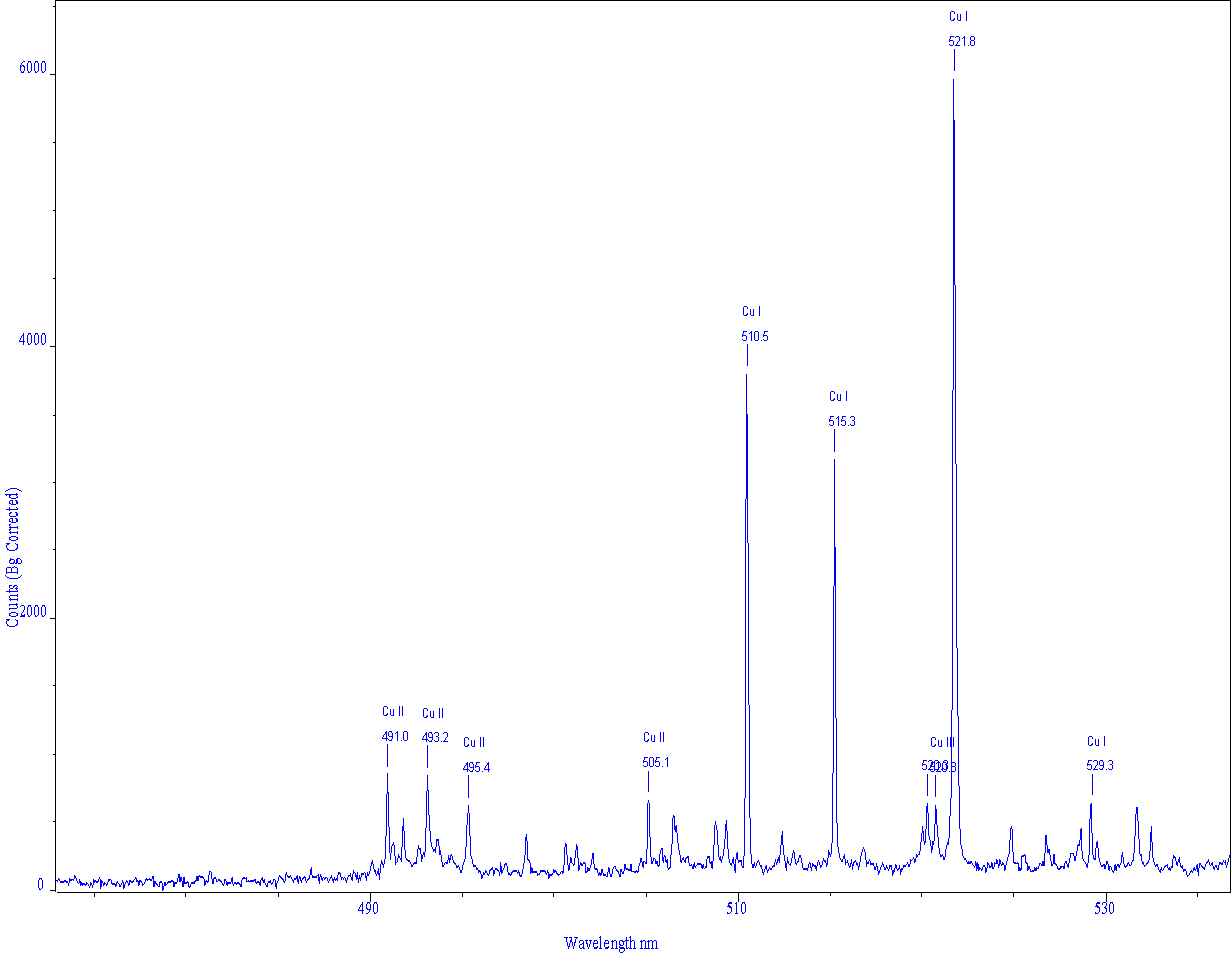 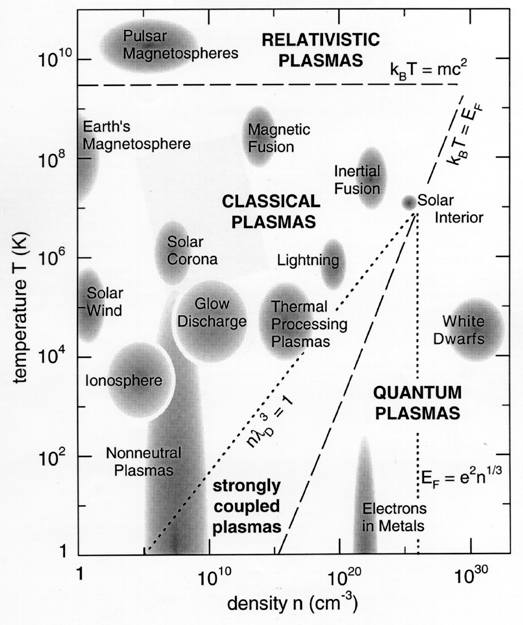 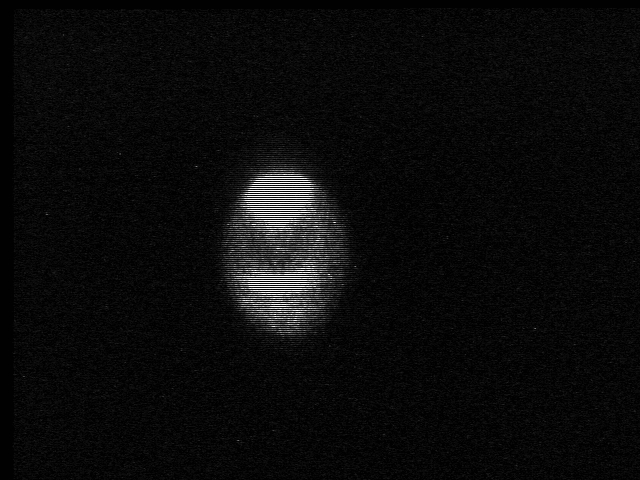 Plasma composition simulation and mat.sci. input
Plasma size/position  simulation and design input
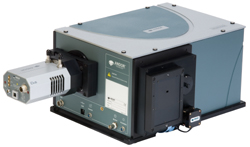 Plasma density  simulation input
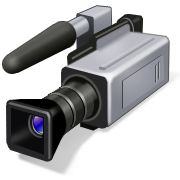 Spectroscopy
BREAKDOWN
DIAGNOSTICS
RF measurements, FC, XRAY  simulation and design input
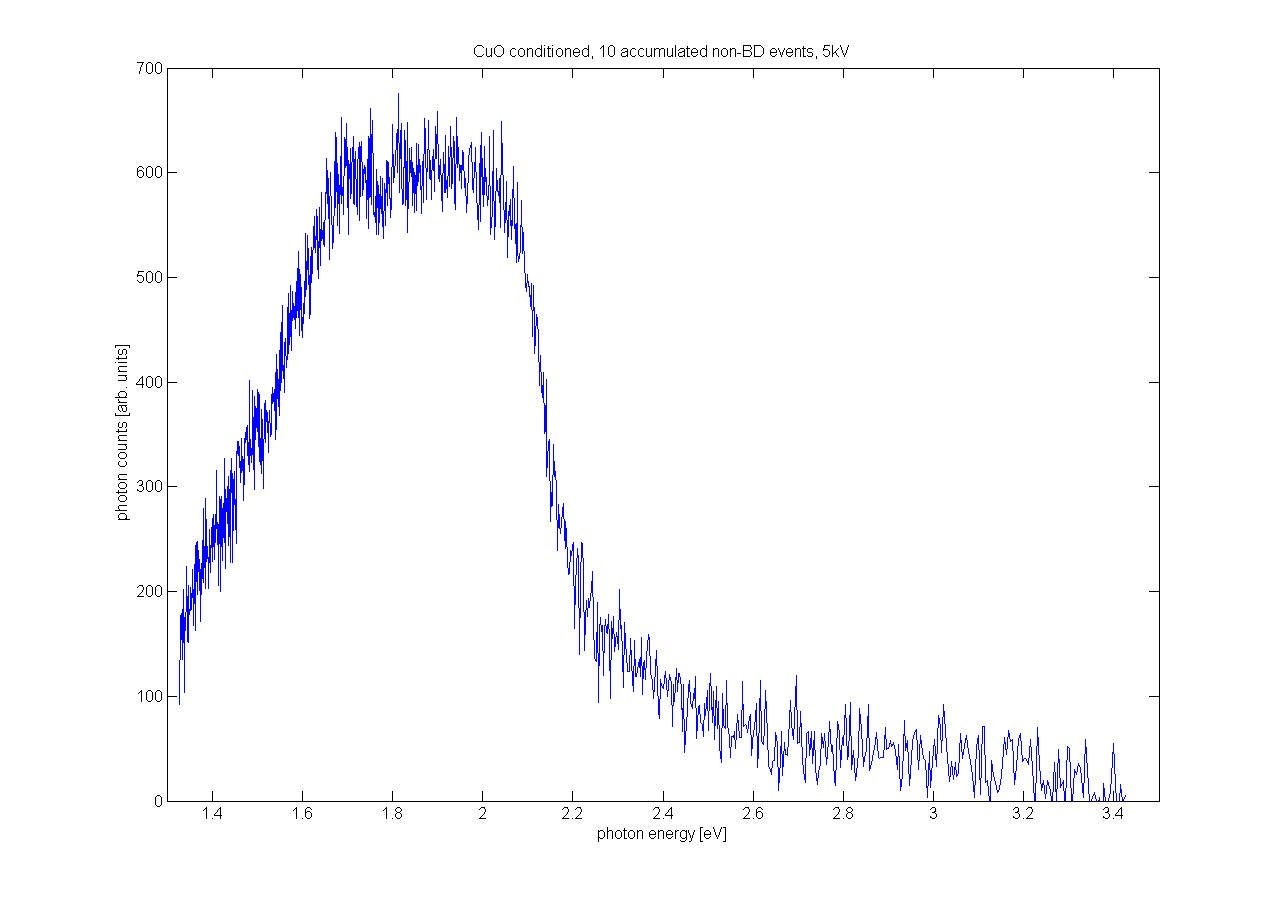 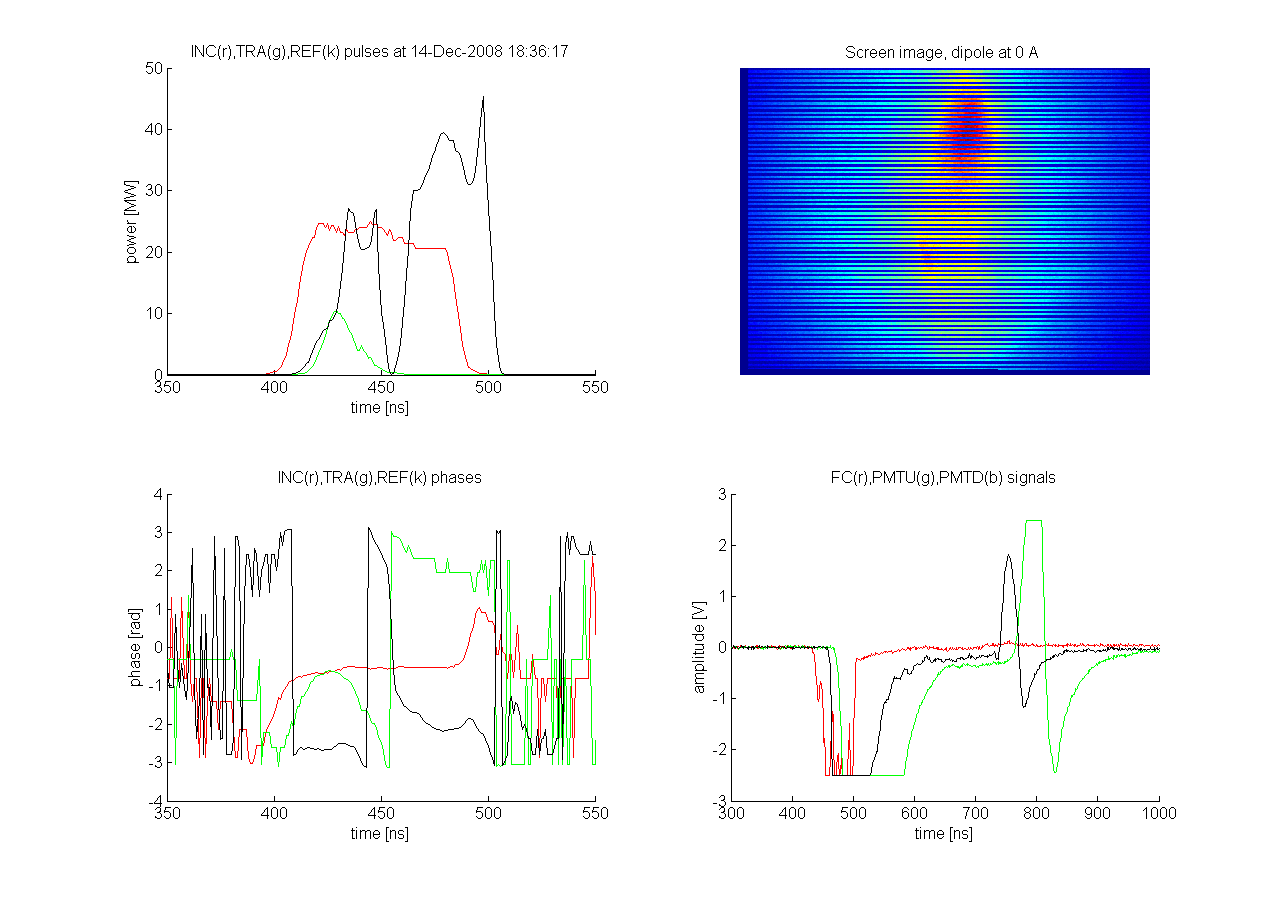 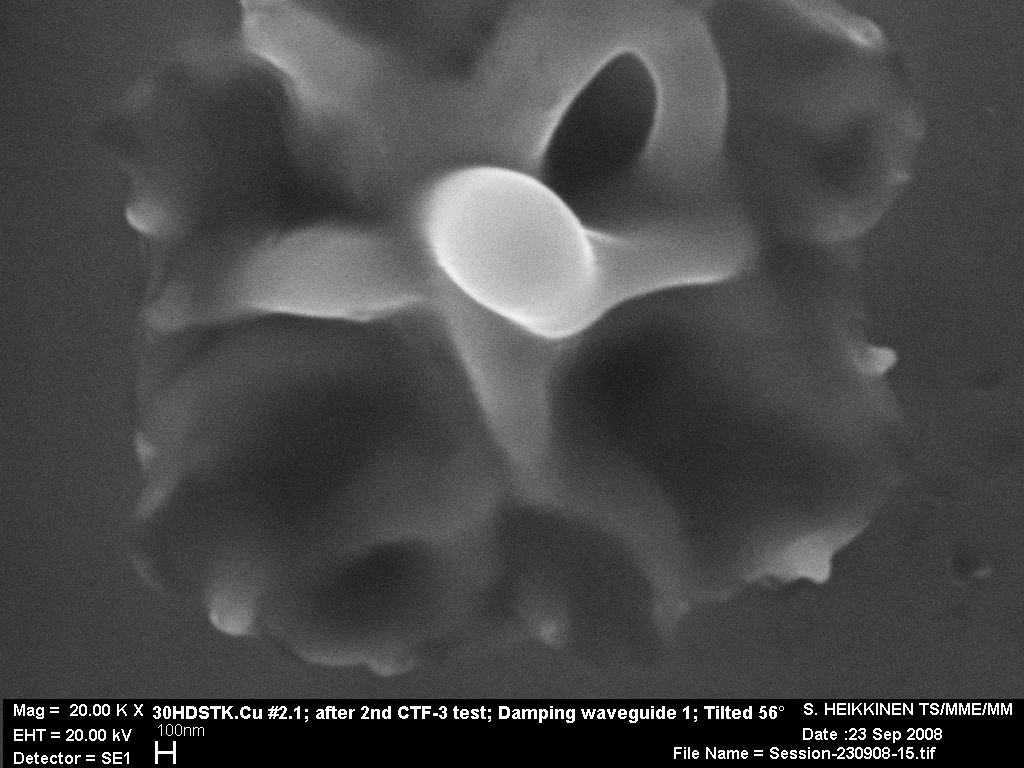 Missing energy ?
OTR in nominal pulses  simulation and machine parameter input
SEM  
simulation and design input
Breakdown diagnostics					                                              Jan W. Kovermann
Breakdown diagnostics: some results
DC
RF
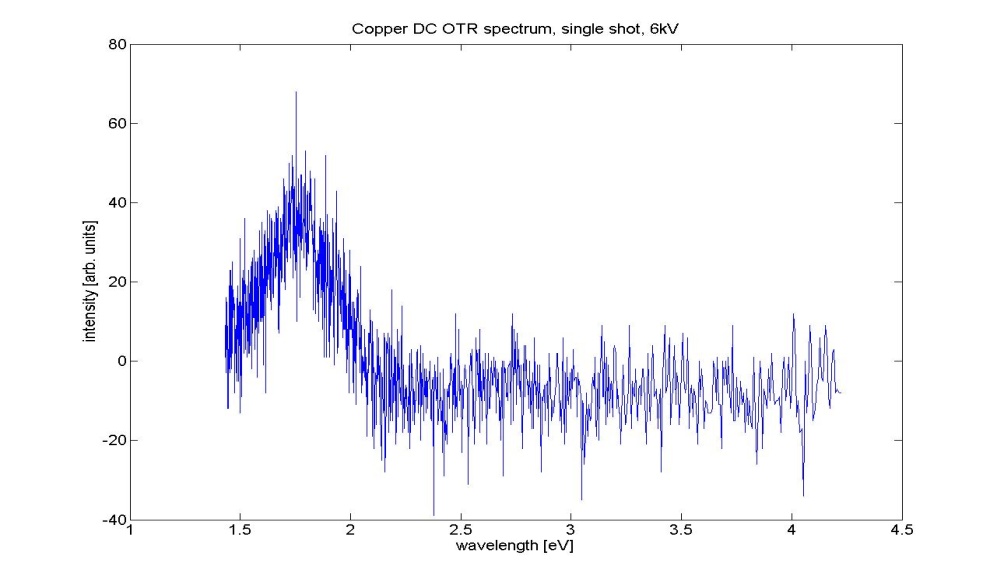 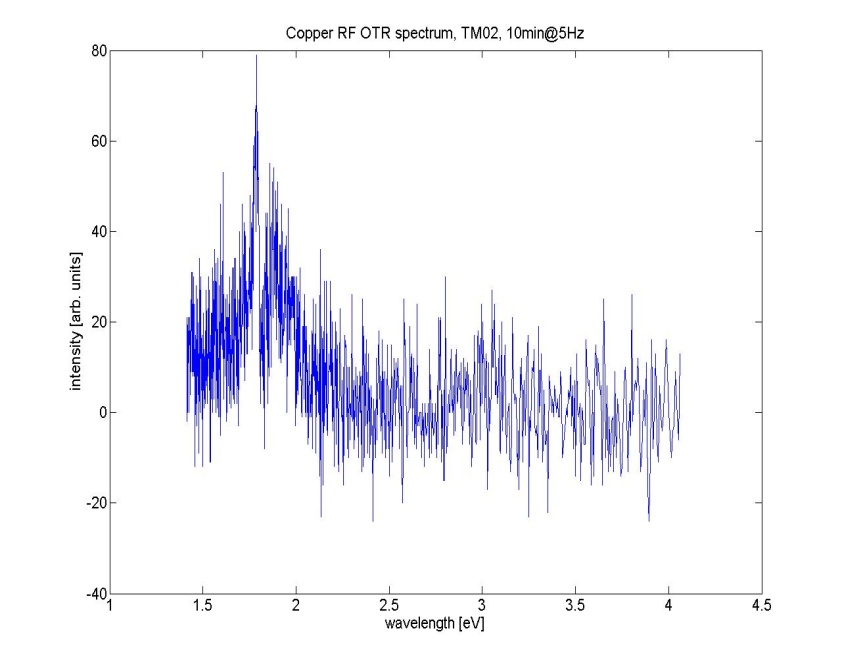 OTR (Copper)
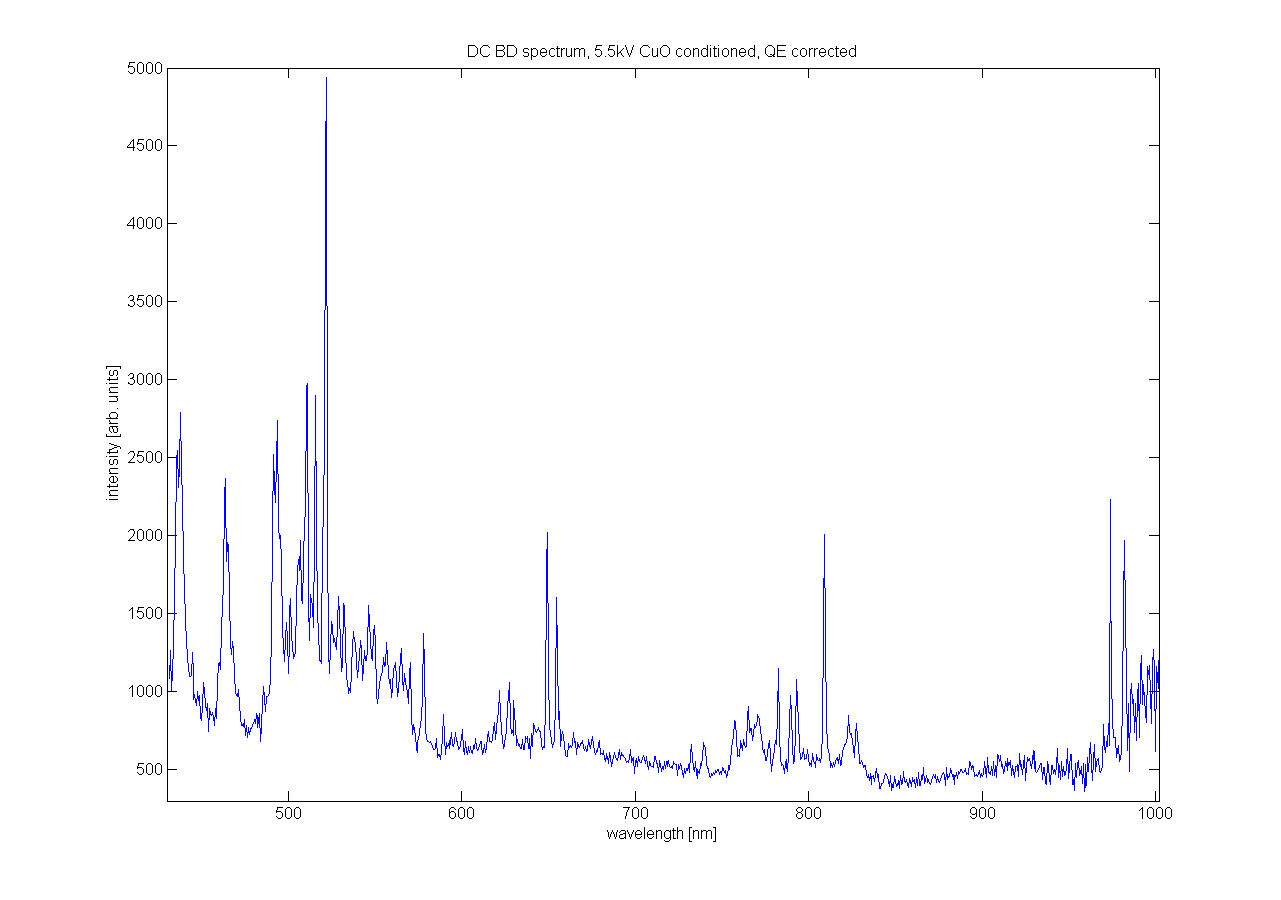 Found Cu I, Cu II, Cu III ions
Will be measured soon at
Opt. spectroscopy
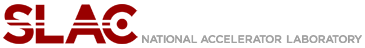 Breakdown diagnostics					                                              Jan W. Kovermann
Breakdown diagnostics: some results
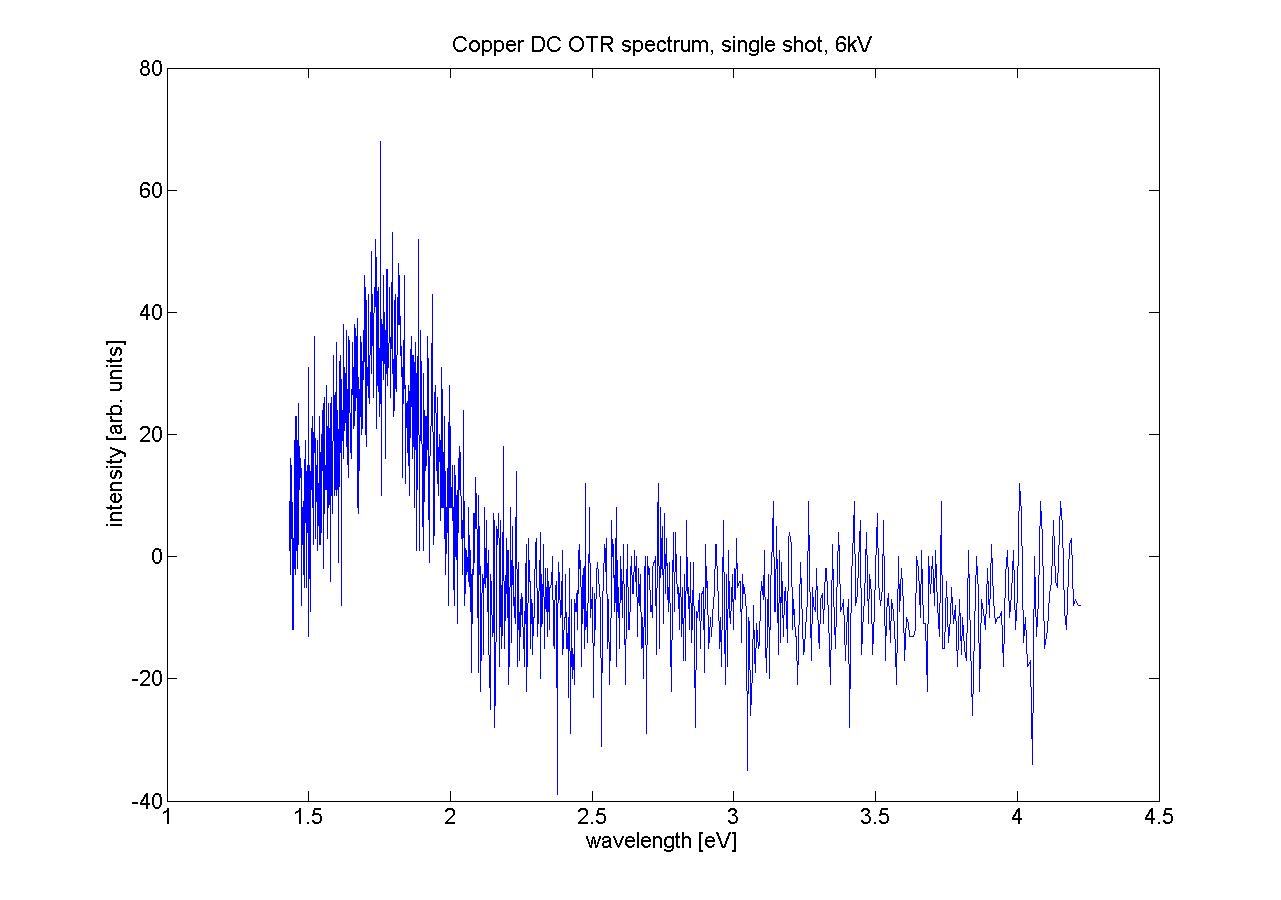 Spectrum typical for OTR in Cu (interband transition @ 2.1eV)
Beta measurements possible close to the breakdown limit (~105)
 OTR sometimes seems to rise before a breakdown
 Oxide layers suppress OTR
 An estimation of the energy absorbed by electrons in 30GHz structures: 0.1MW @ 14MW RF input power
OTR (Copper)
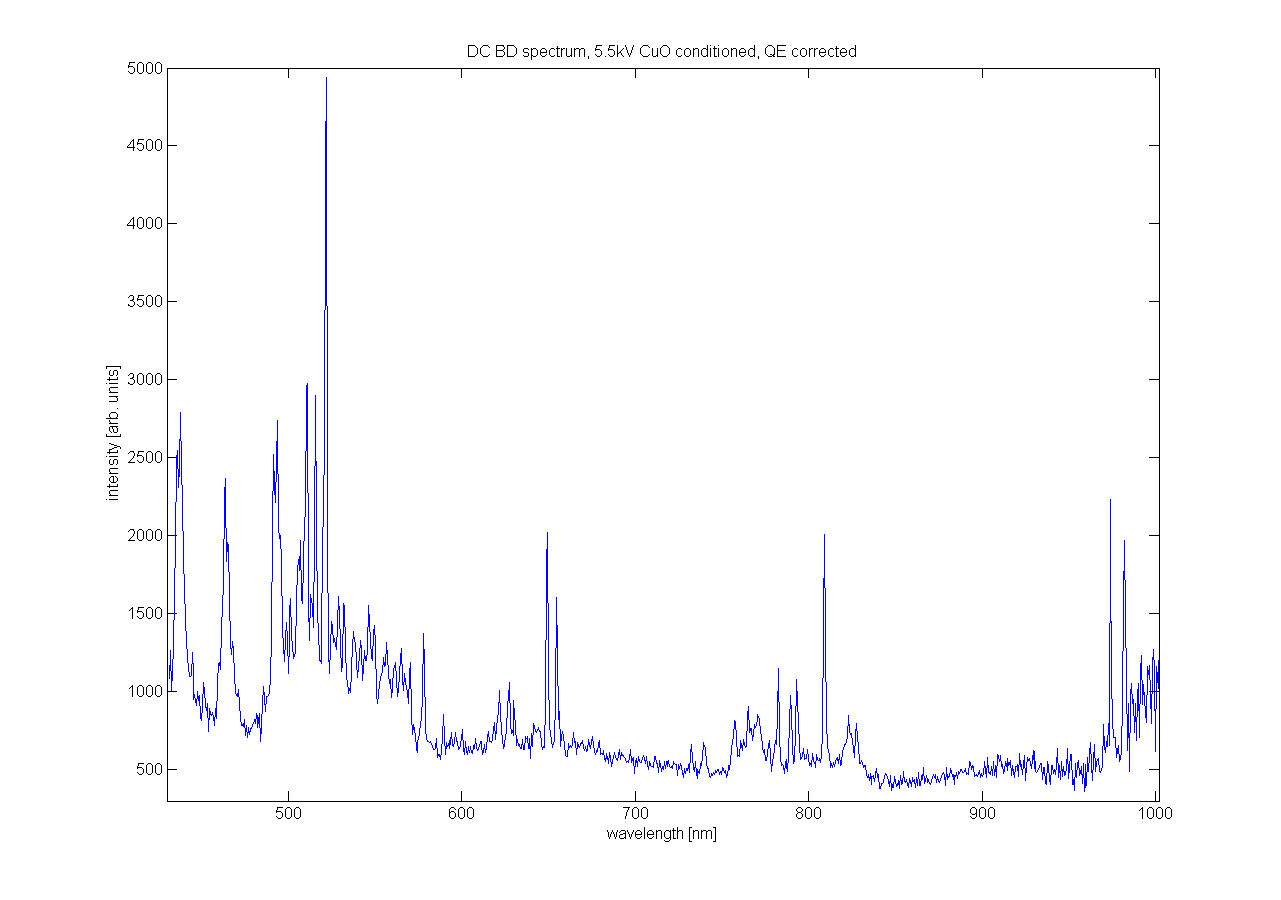 found very little traces of O,H, probably no contribution to the breakdown physics
 Estimated temperature from two-line-method: 1-5eV, but Cu III (T>35eV) seen, plasma is a non-LTE plasma!
 Intensity waveform for different lines highly non-reproducible (clusters? Different plasma?
 density measurement under planning
Found Cu I, Cu II, Cu III ions
Opt. spectroscopy
Breakdown diagnostics					                                              Jan W. Kovermann
Breakdown diagnostics: further measurements
RF
DC
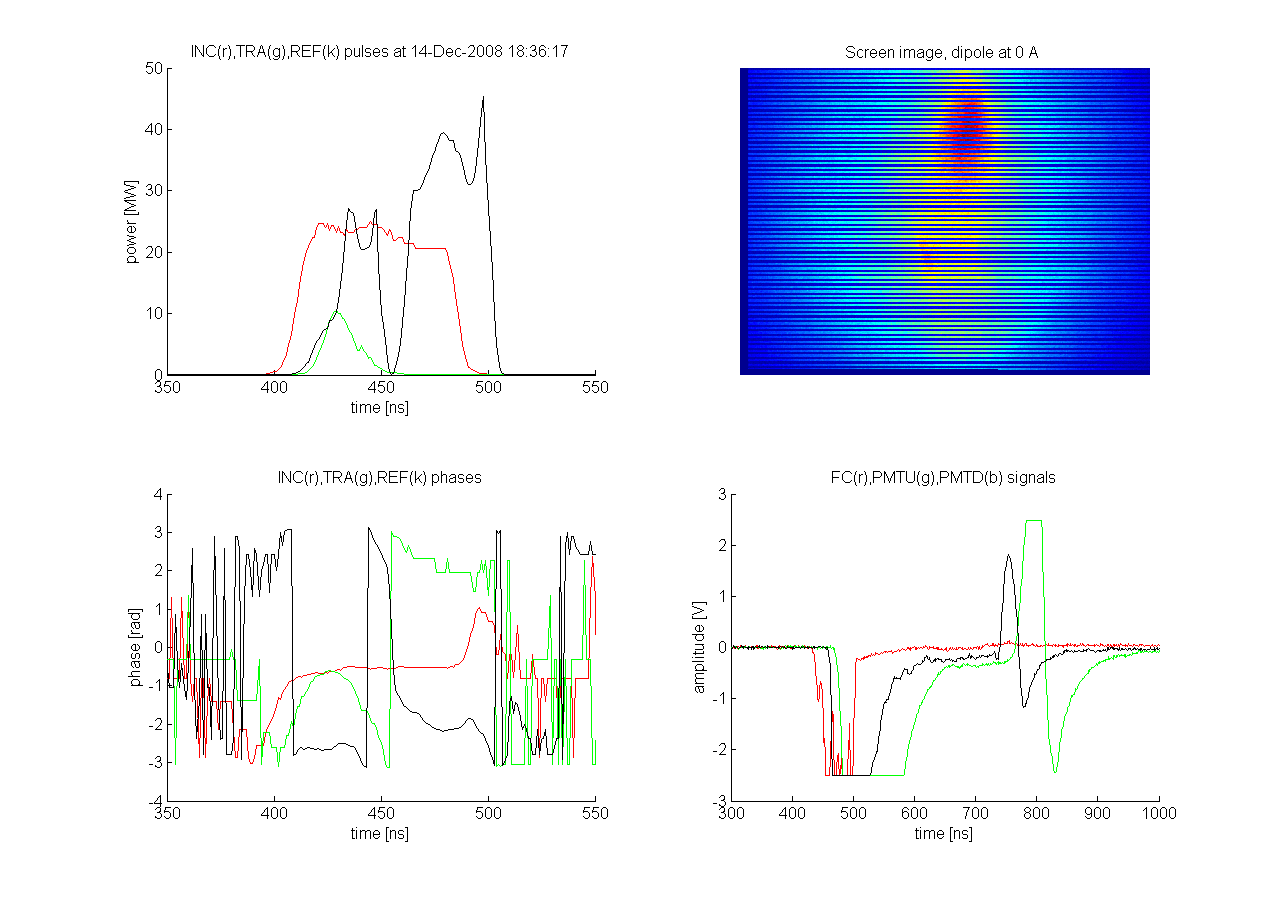 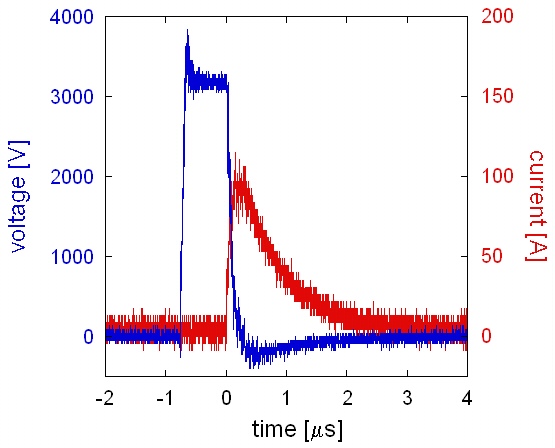 Current, voltage and delay
RF (I,Q), Xray, FC @30GHz
?
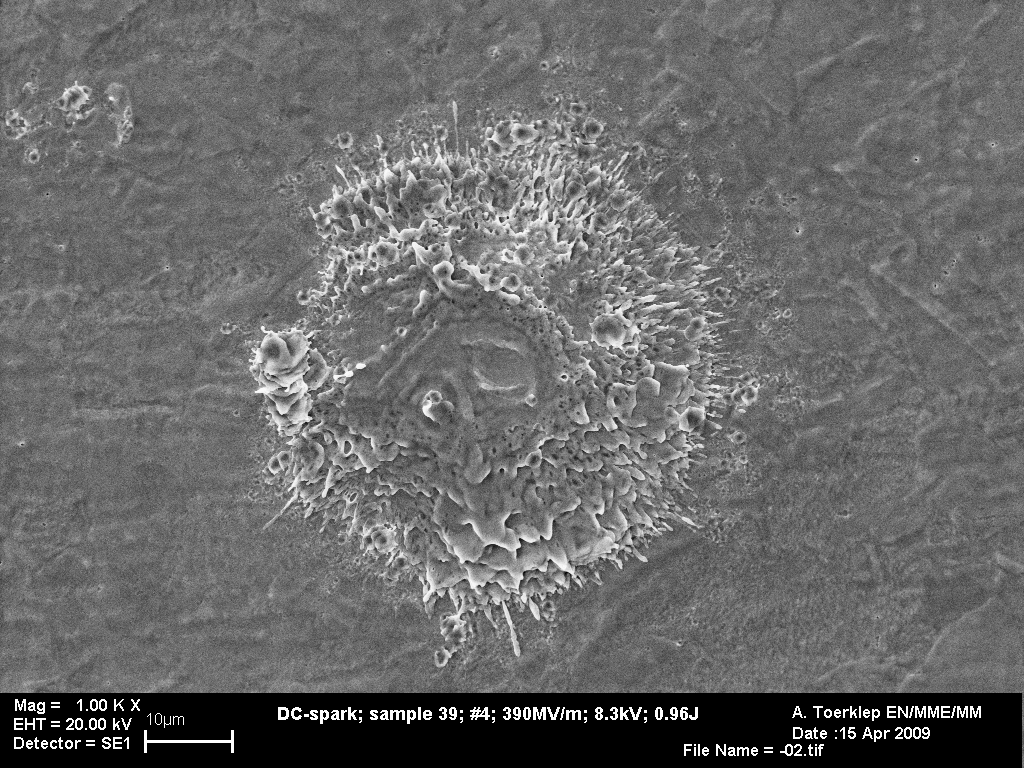 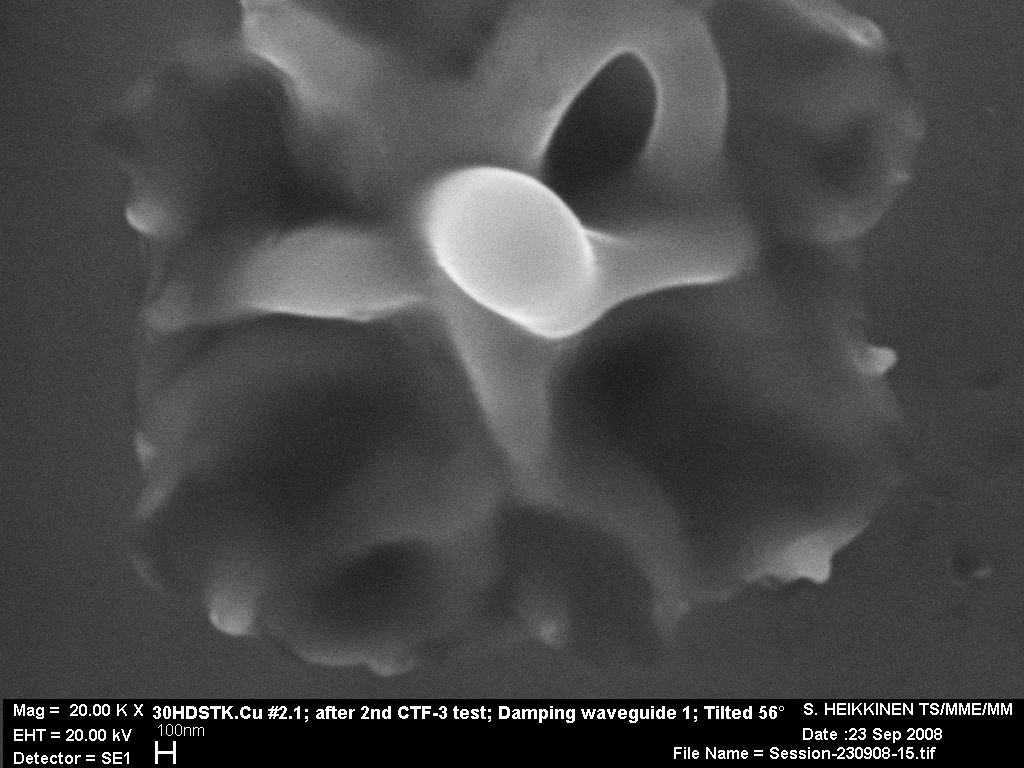 SEM of single breakdowns
Breakdown diagnostics					                                              Jan W. Kovermann
New measurements  Raw data from today!
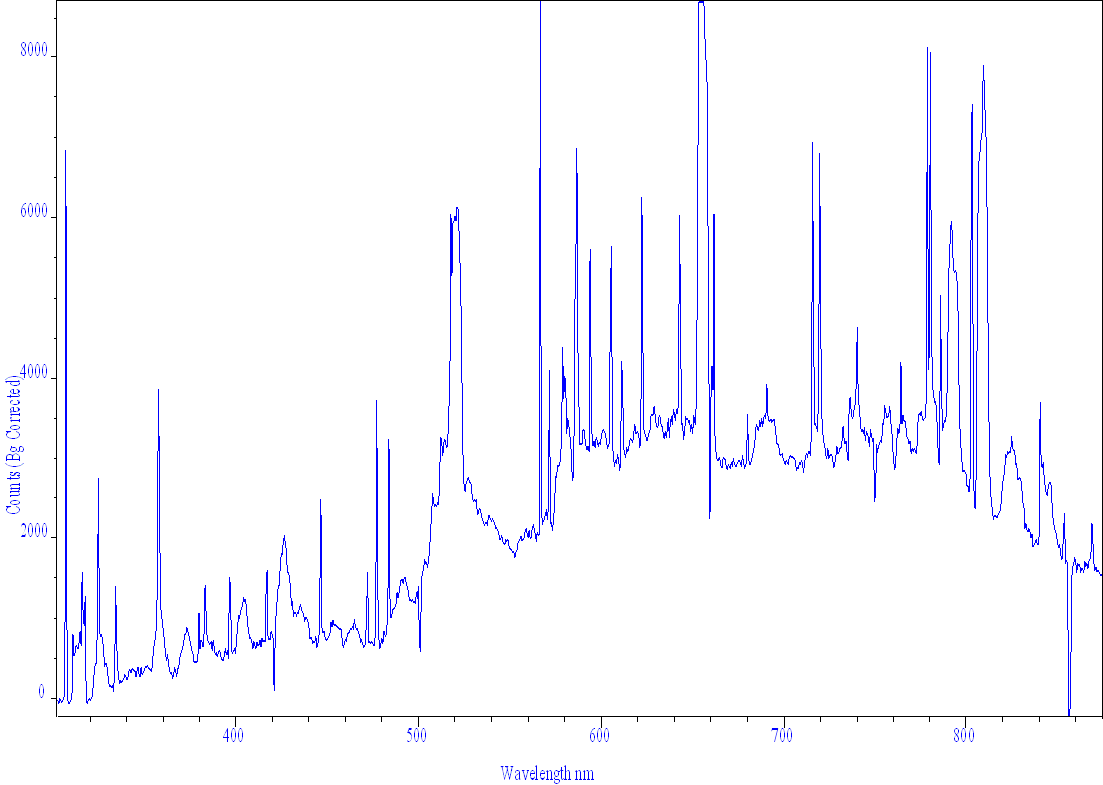 RF
C10
40ns
40MW
2min integration
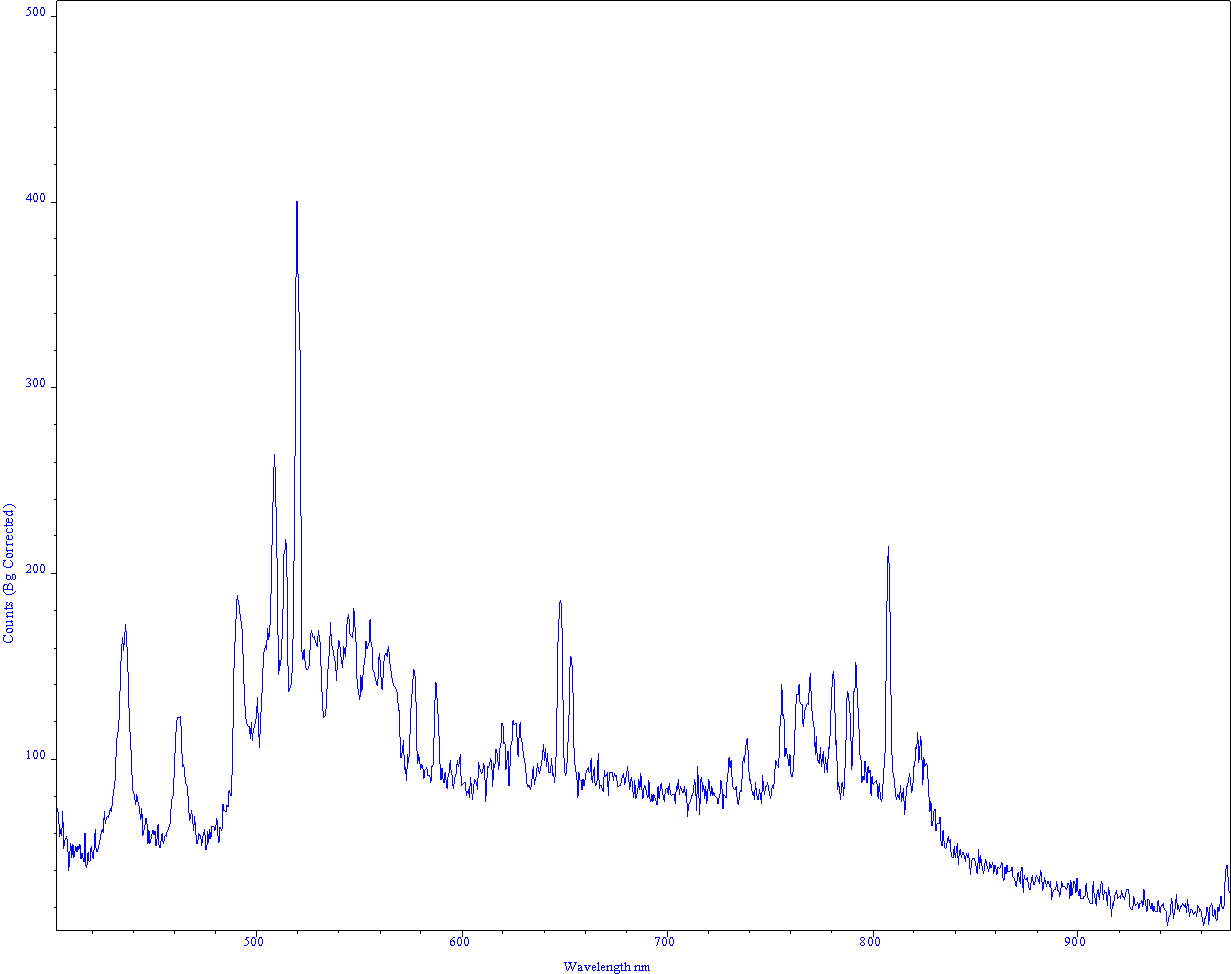 DC
Copper
conditioned
4.8kV
Breakdown diagnostics					                                              Jan W. Kovermann
New measurements  Raw data from today!
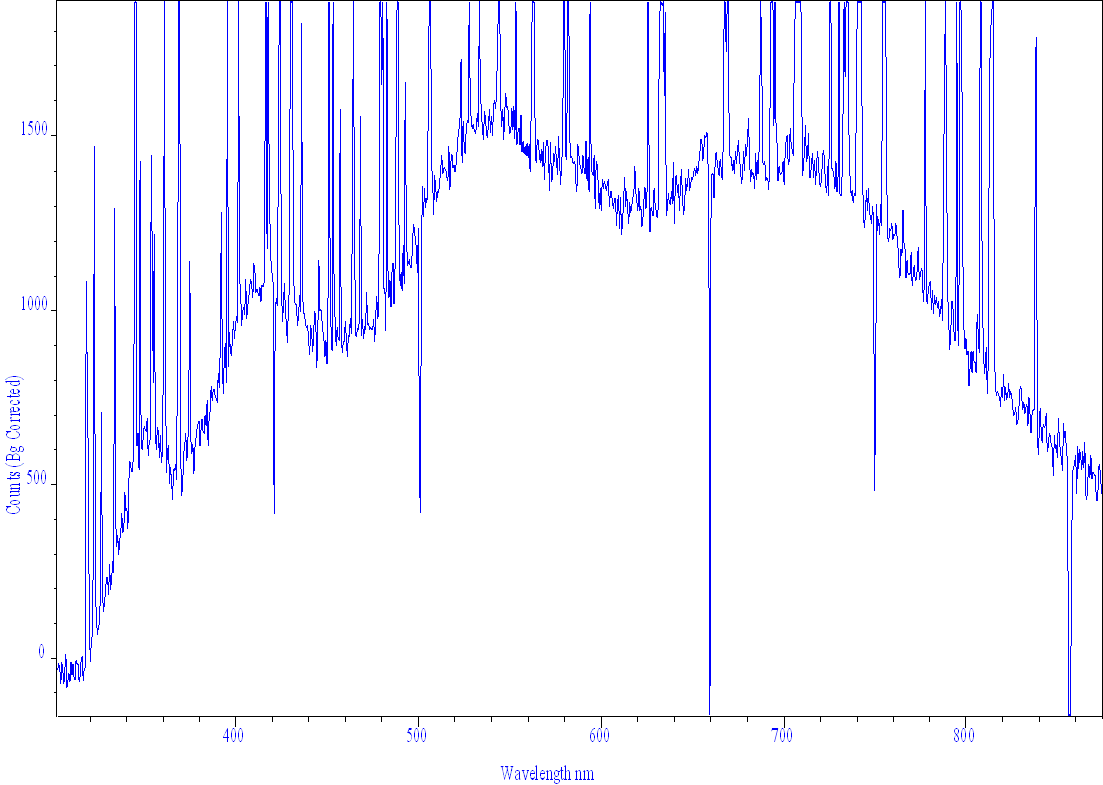 RF
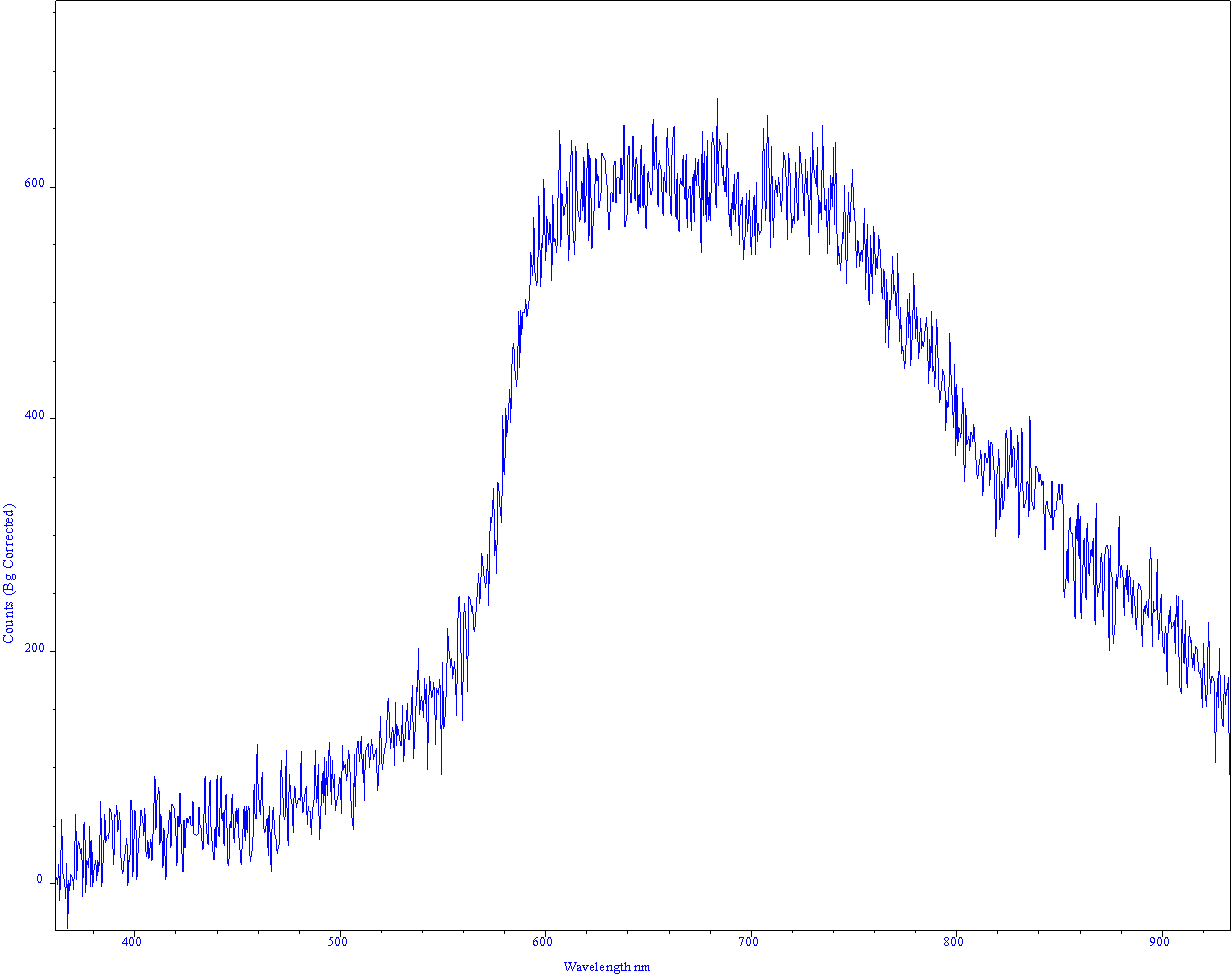 DC: OTR spectrum
Breakdown diagnostics					                                              Jan W. Kovermann
Conclusion
High resolution optical spectroscopy in DC and RF almost done
 Time resolved measurements will follow
 There are differences in the continuum background for DC and RF
 C10 does not show OTR like expected, have to check 30GHz TM02 again
 Traces of oxygen and hydrogen have been seen during multipaktor events
 Breakdowns seem to emit less line-like radiation and more continuum background than multipaktor
 Interpretation of the data is ongoing…
THANK YOU!
Breakdown diagnostics					                                              Jan W. Kovermann